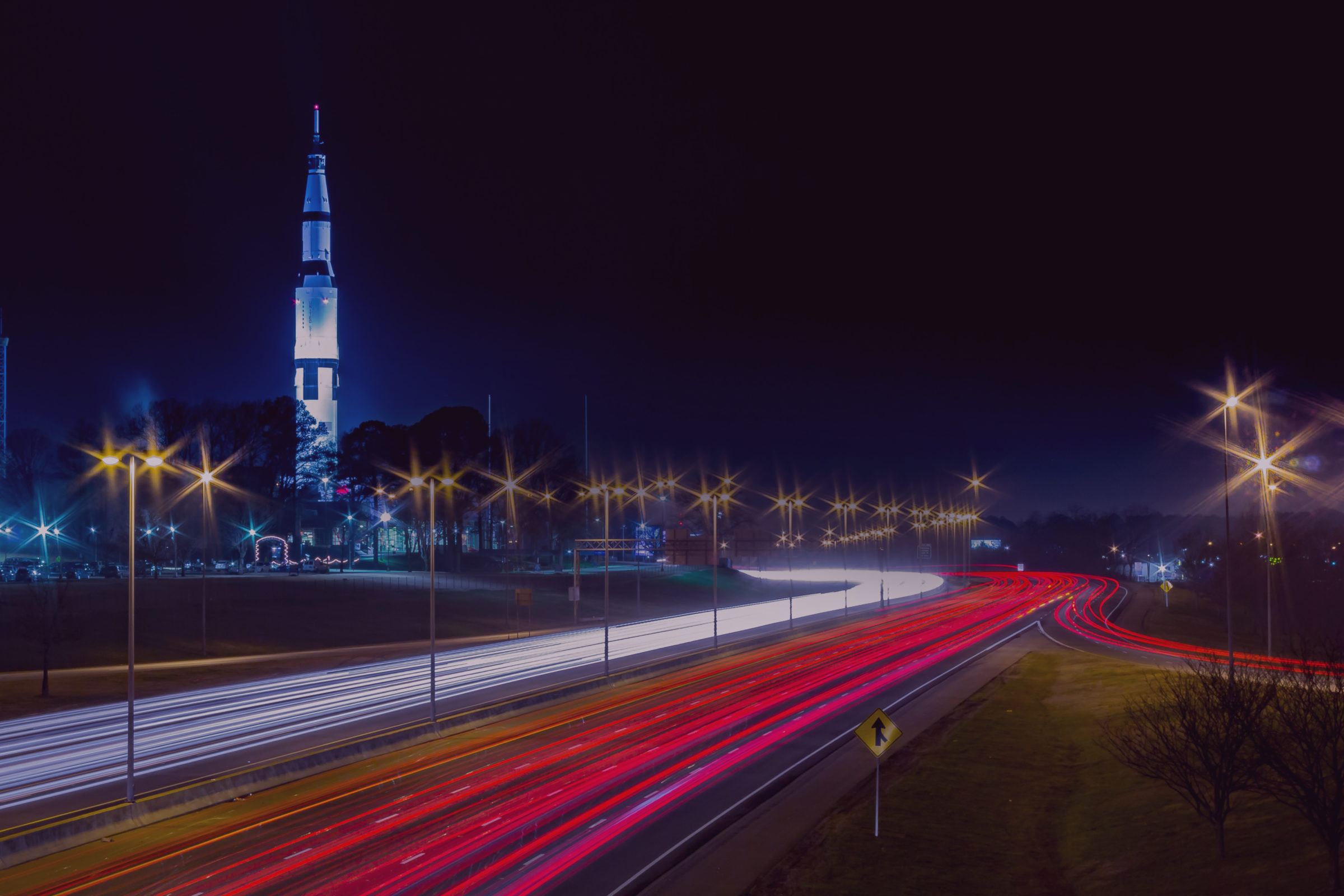 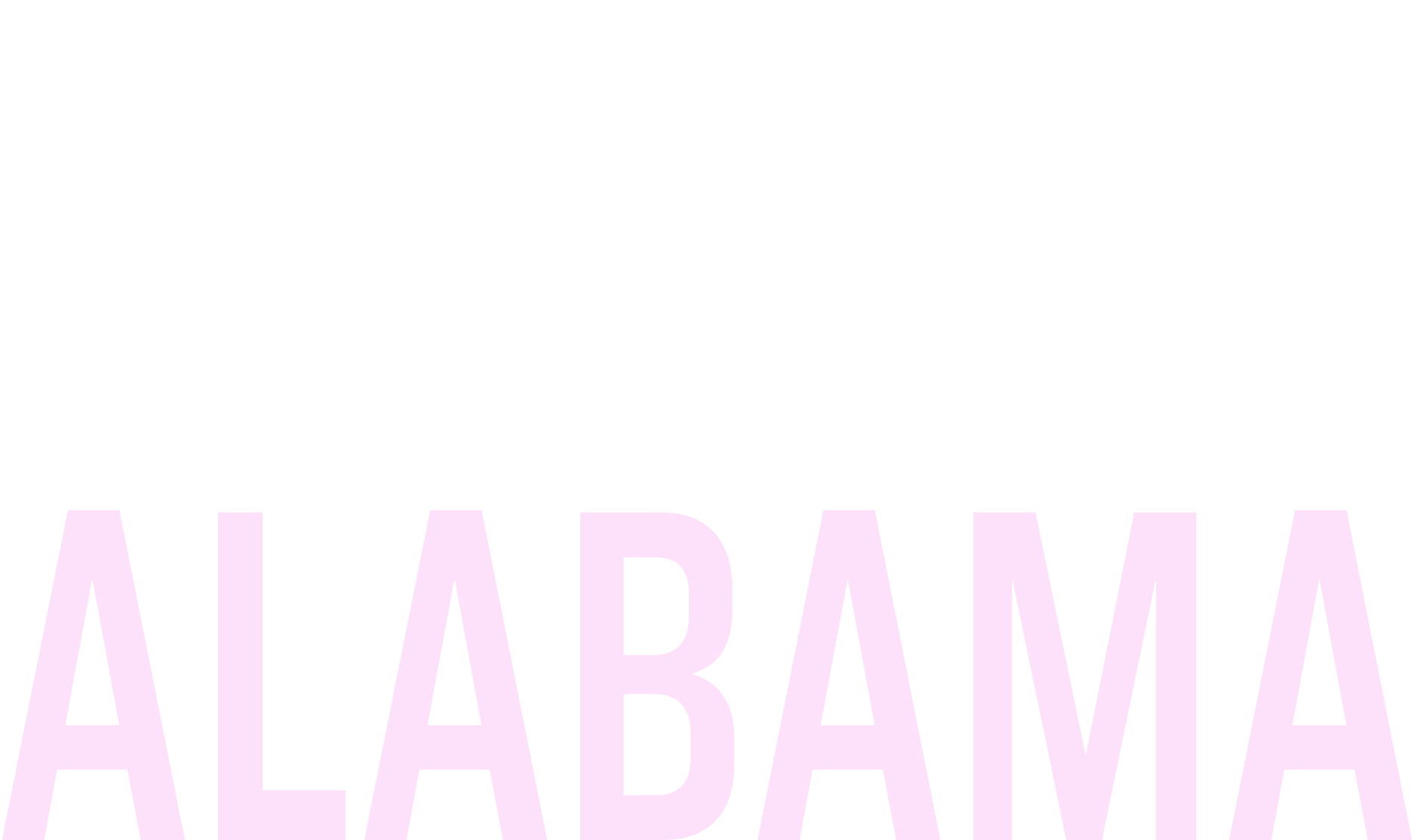 Update & Roadmap
Established Ada market
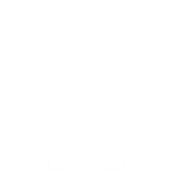 “Helping to preserve investments done with Ada”
“Provide new cost-effective ways to develop reliable software”
3
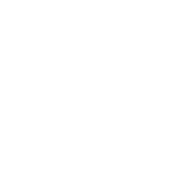 Emerging Ada Market
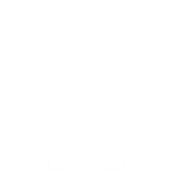 Markets
Avionics
Simulation
Radar
Missiles
ATM
Naval C&C
Land C&C
Communications
Drones
Automotive
Medical Devices
IoT
Industrial Automation
Energy
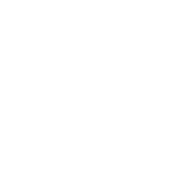 4
GNAT Pro
GNAT Pro New Ports Highlights
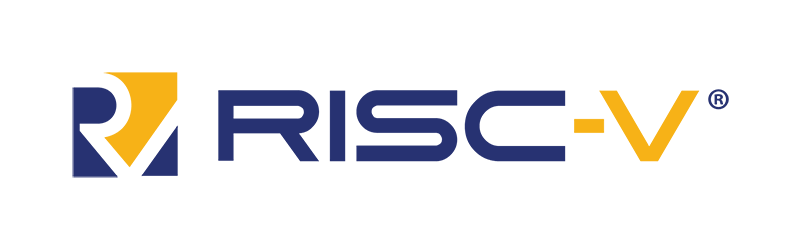 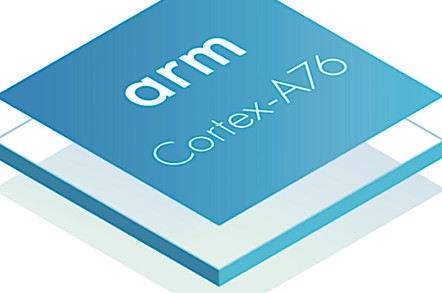 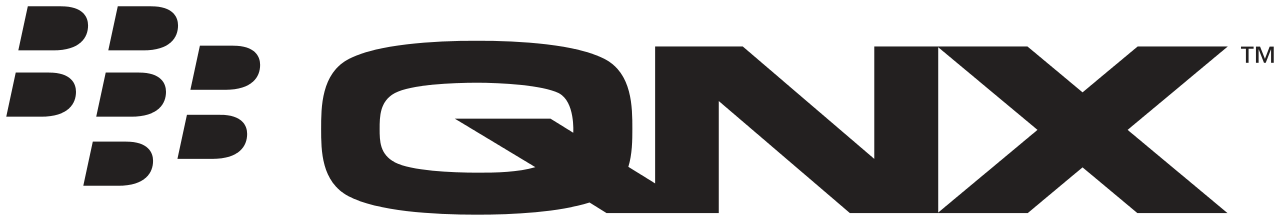 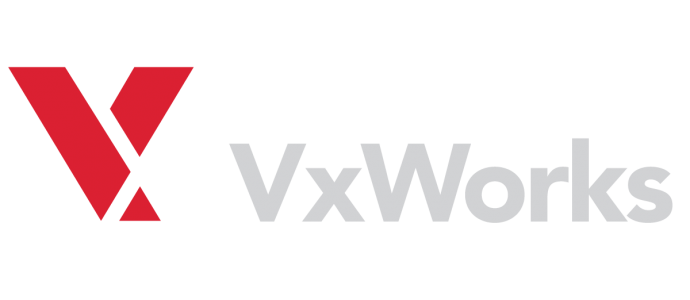 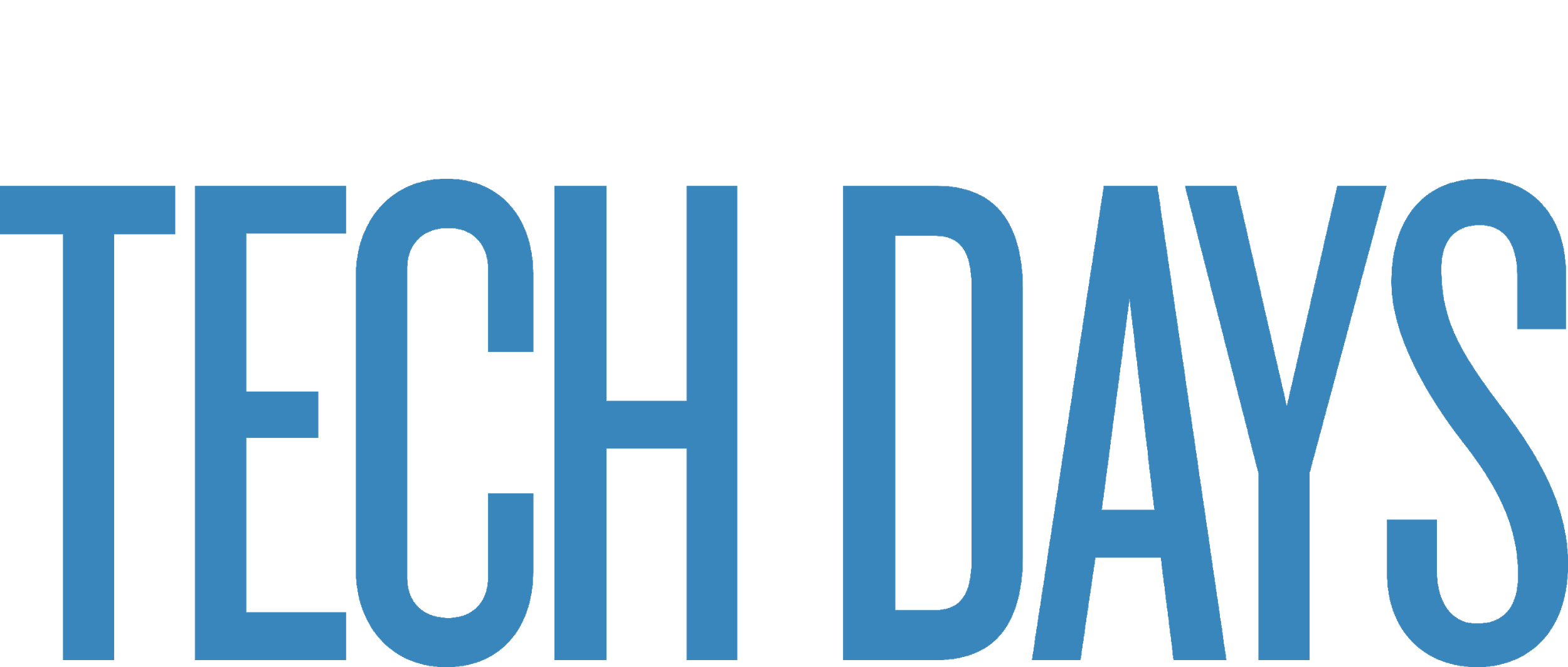 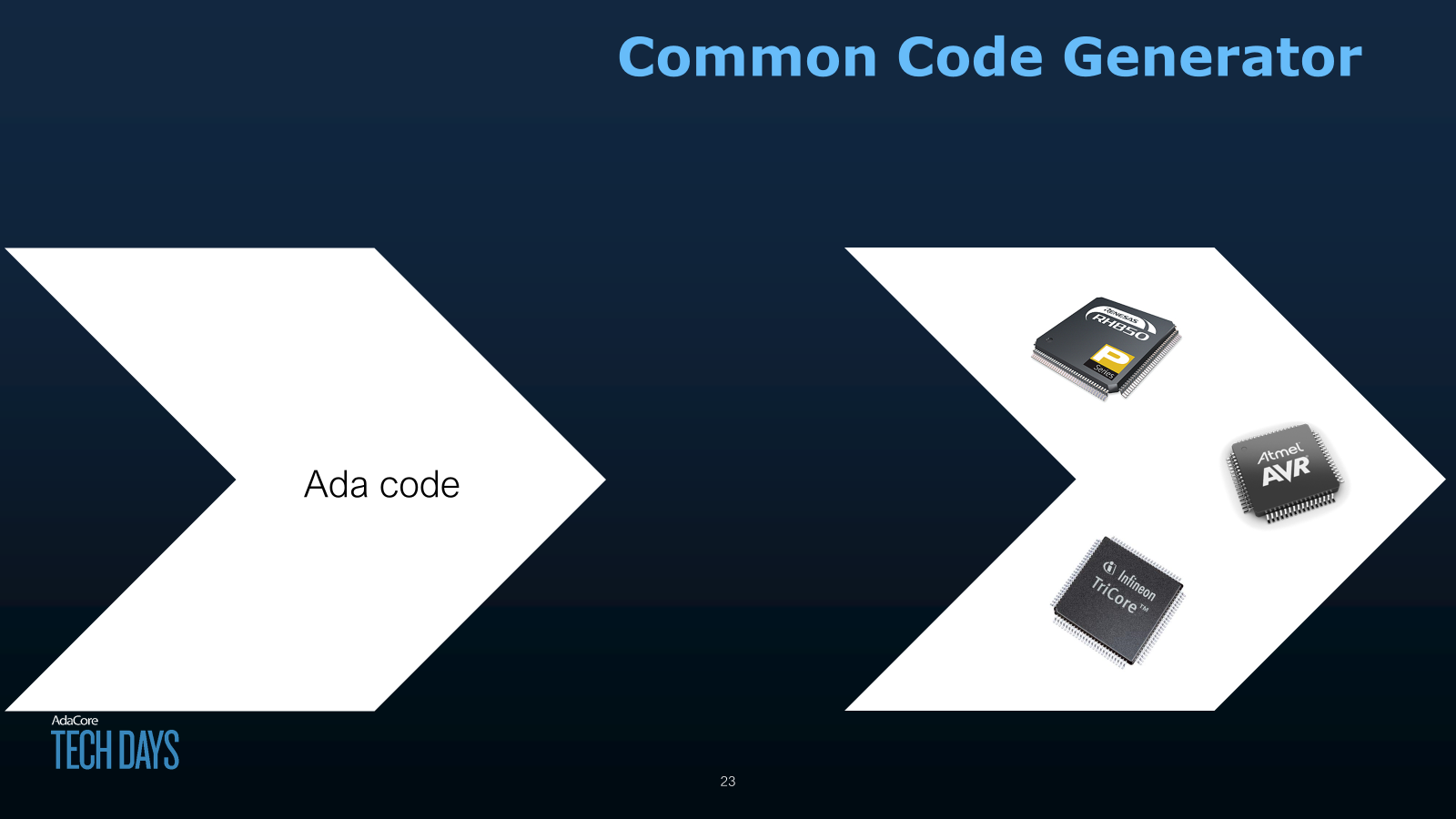 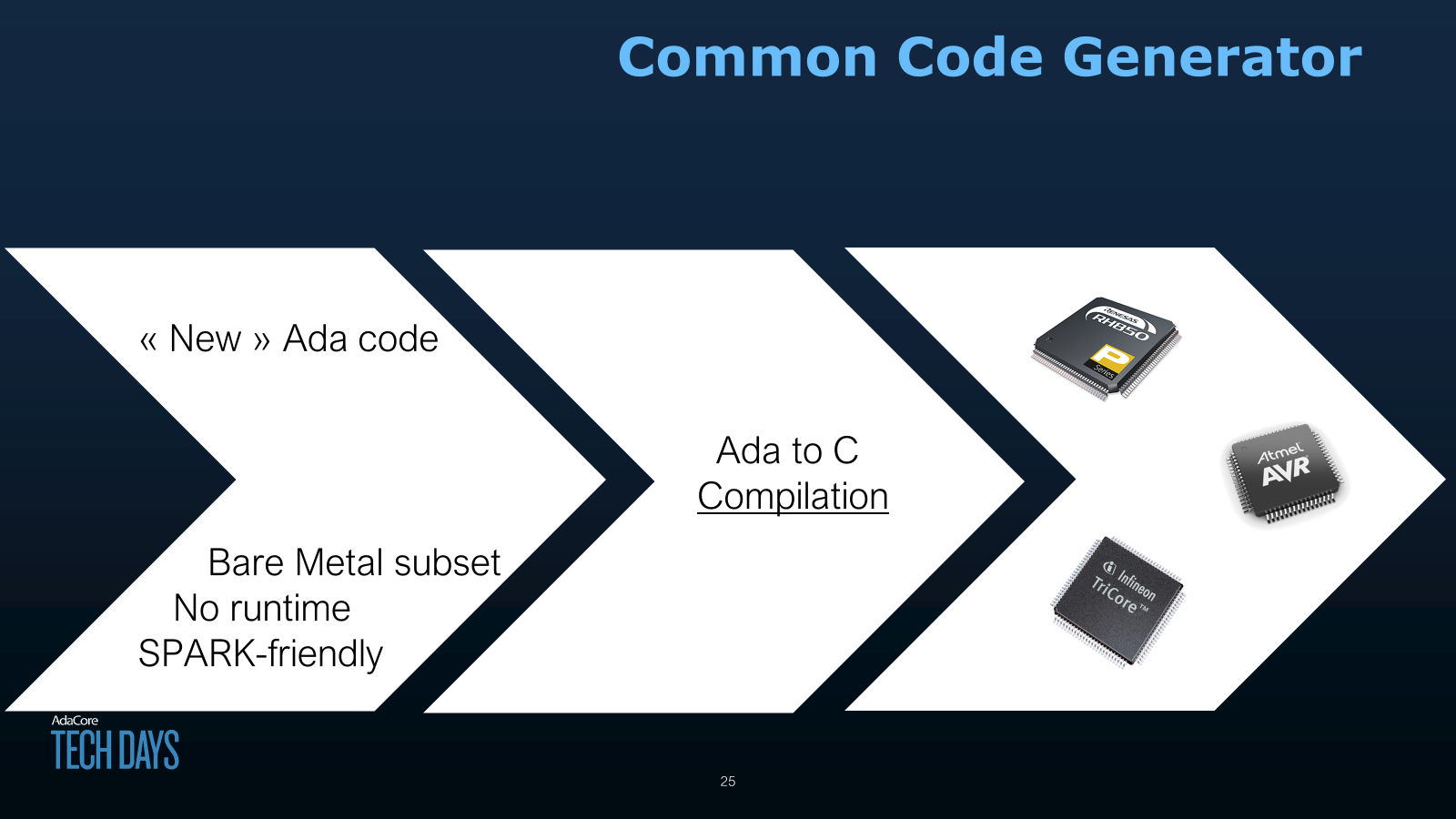 GNAT Pro C and C++
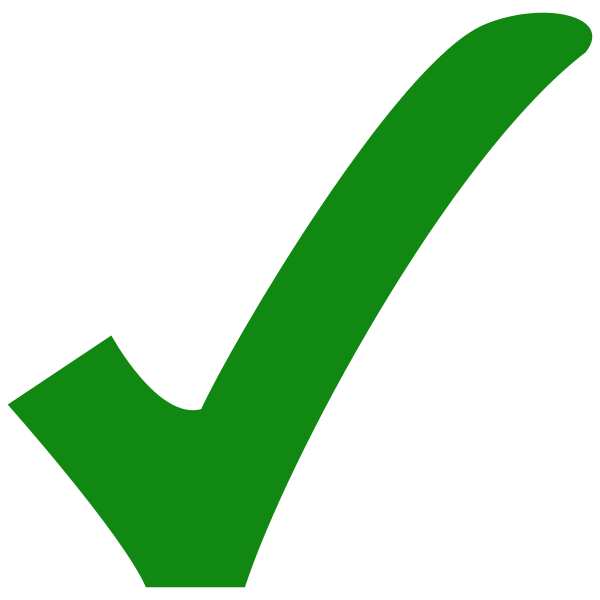 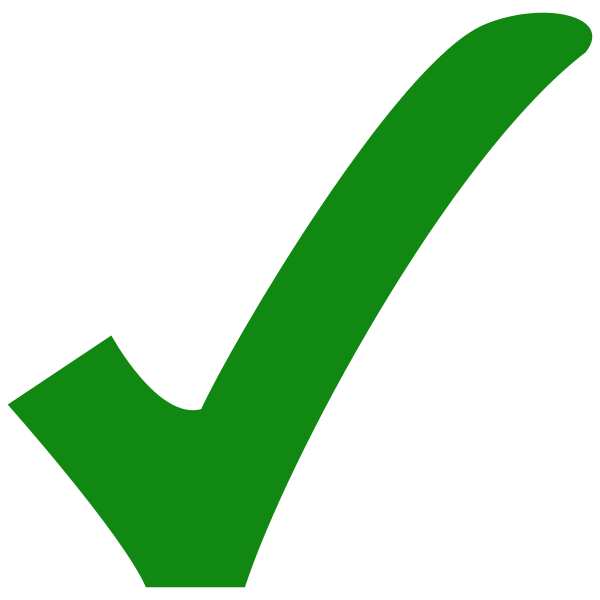 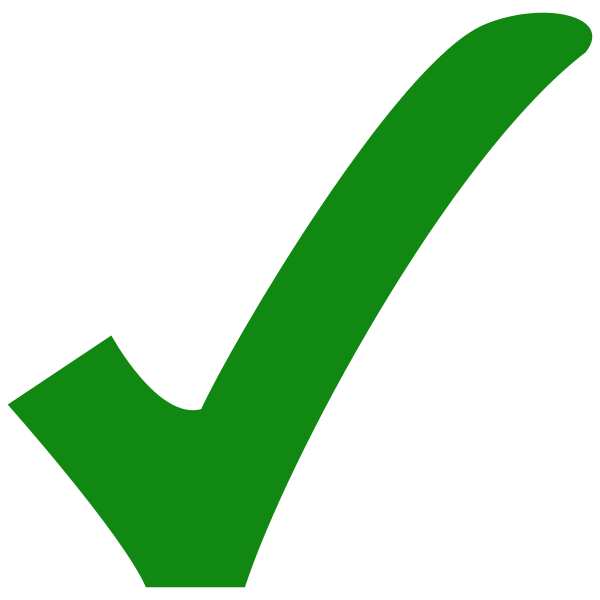 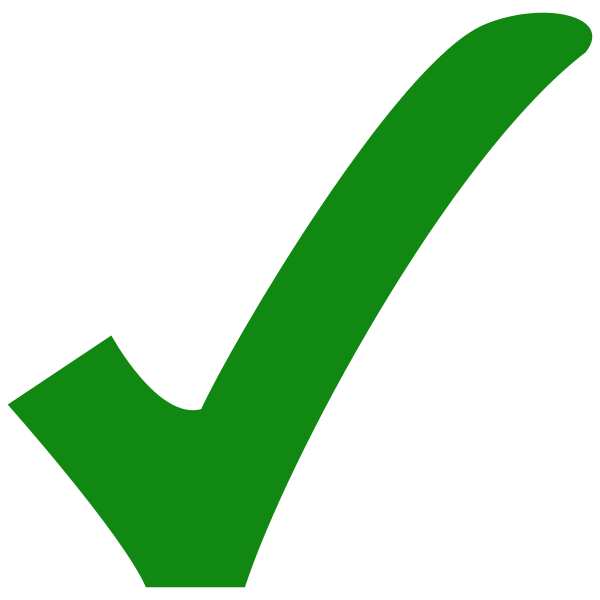 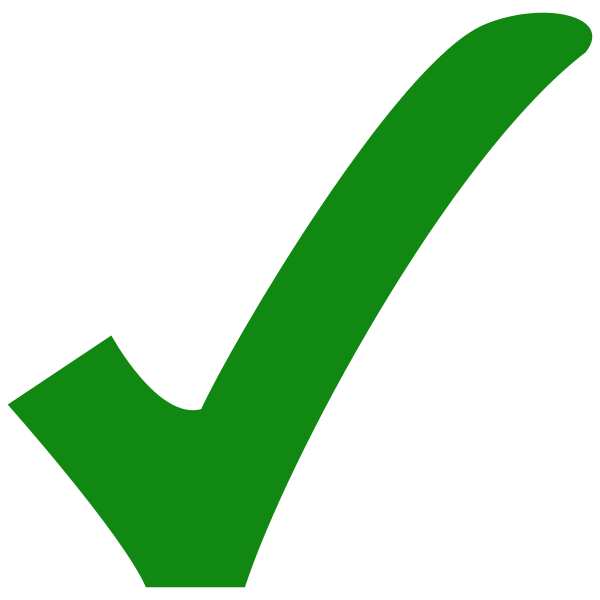 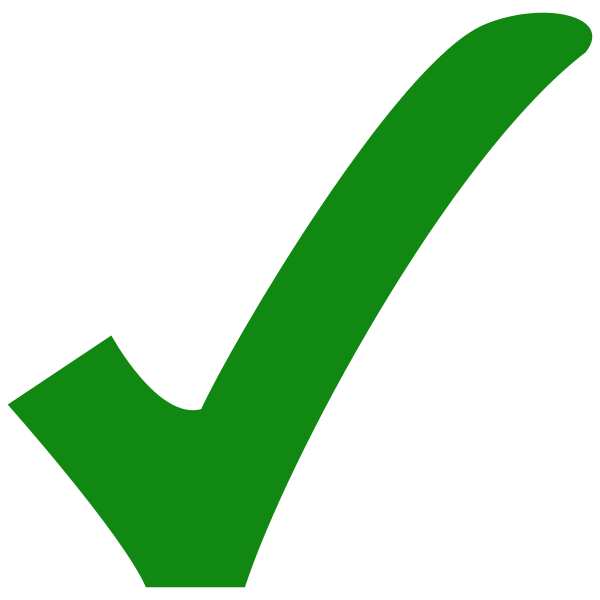 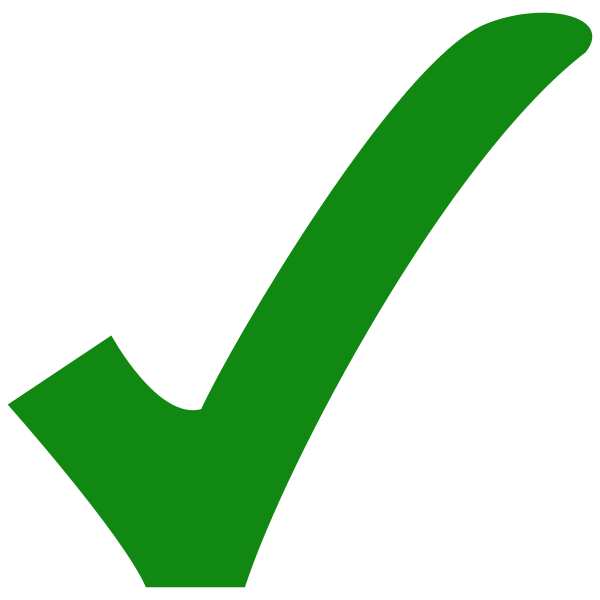 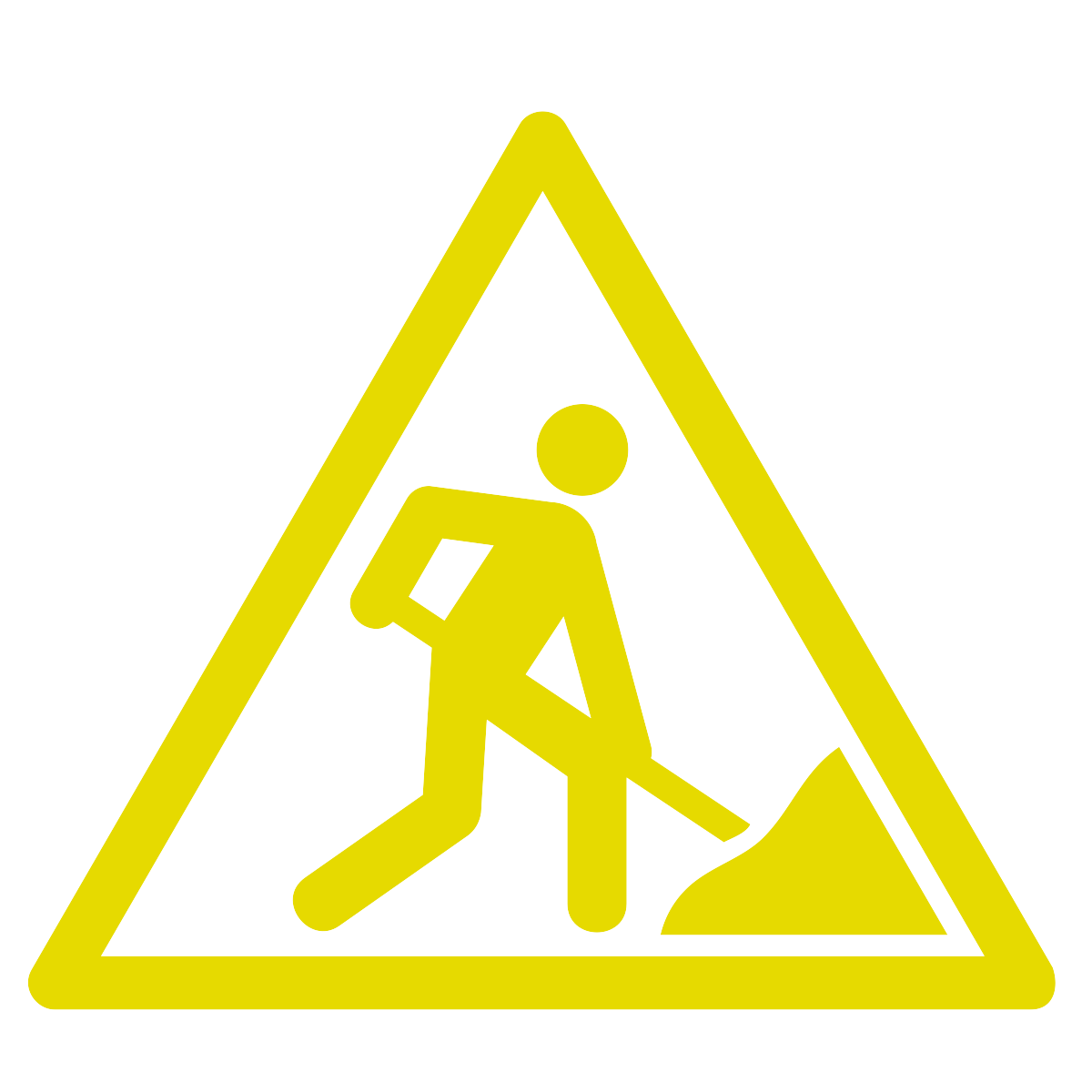 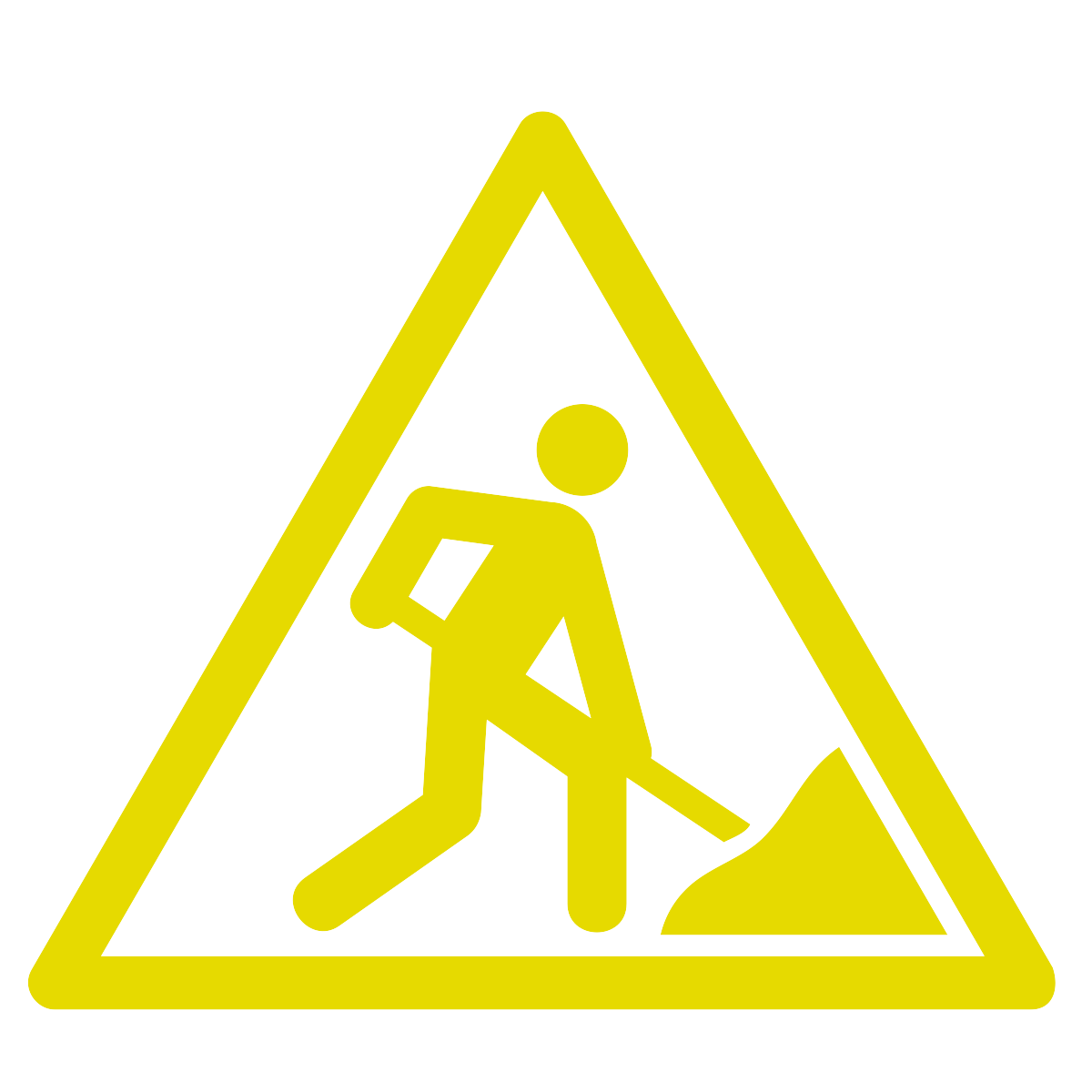 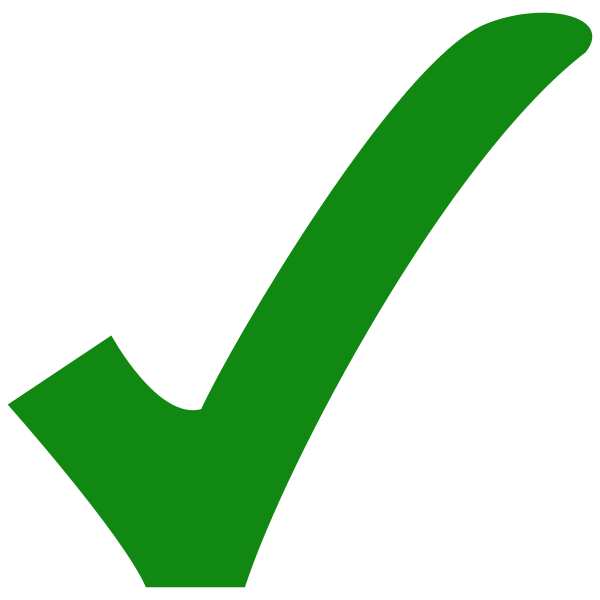 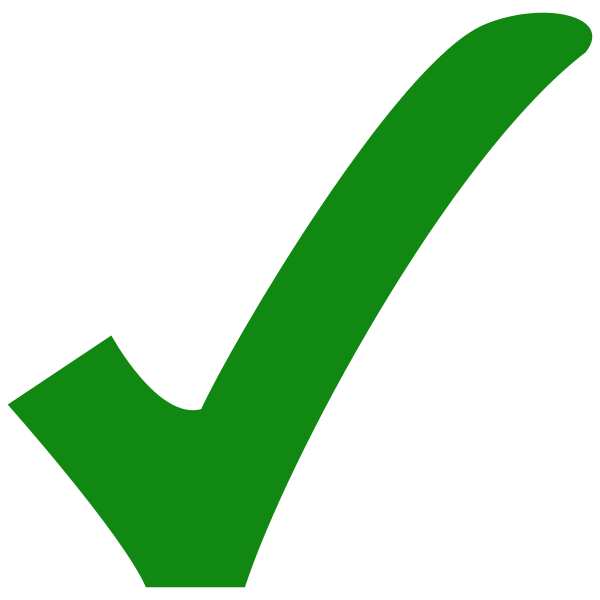 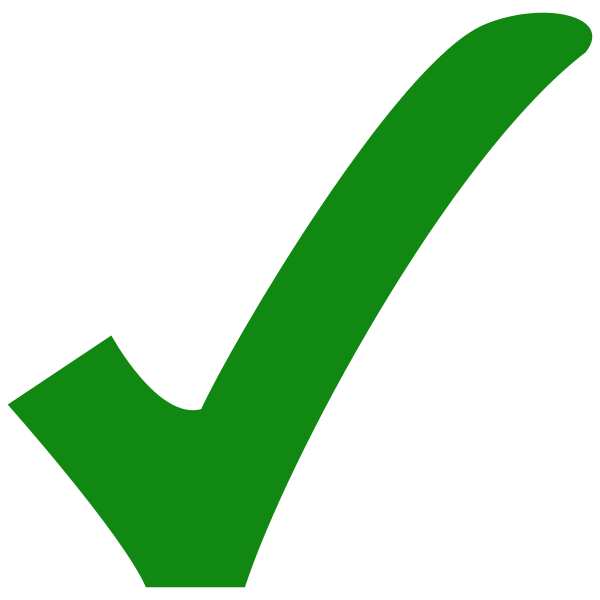 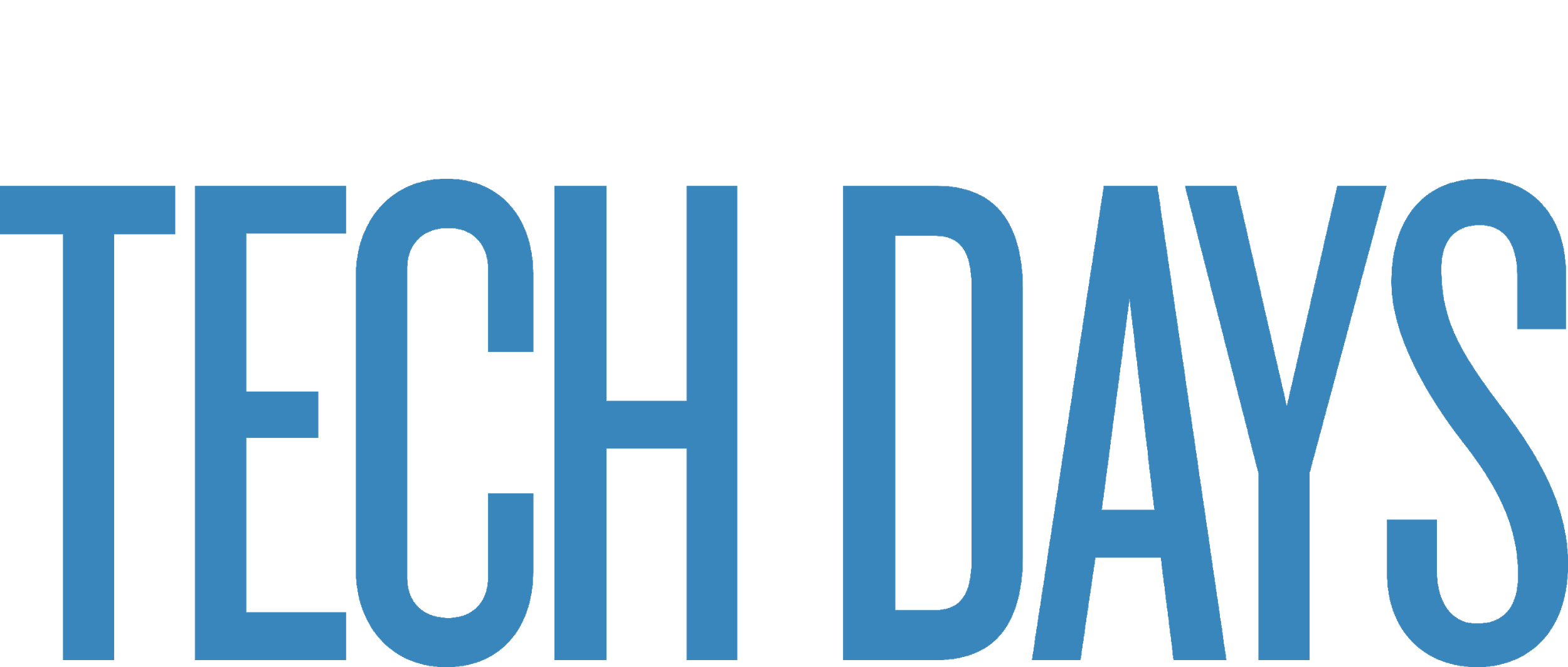 Libadalang released with 19
A library that allows users to query/alter data about Ada sources
Both low & high level APIs:
What is the type of this expression?
How many references to this variable?
Give me the source location of this token
Rename this entity
Multi-language: Easy binding generation to other languages/ecosystems
Today: Python, Ada, C
Easy scripting: Be able to create a prototype quickly & interactively
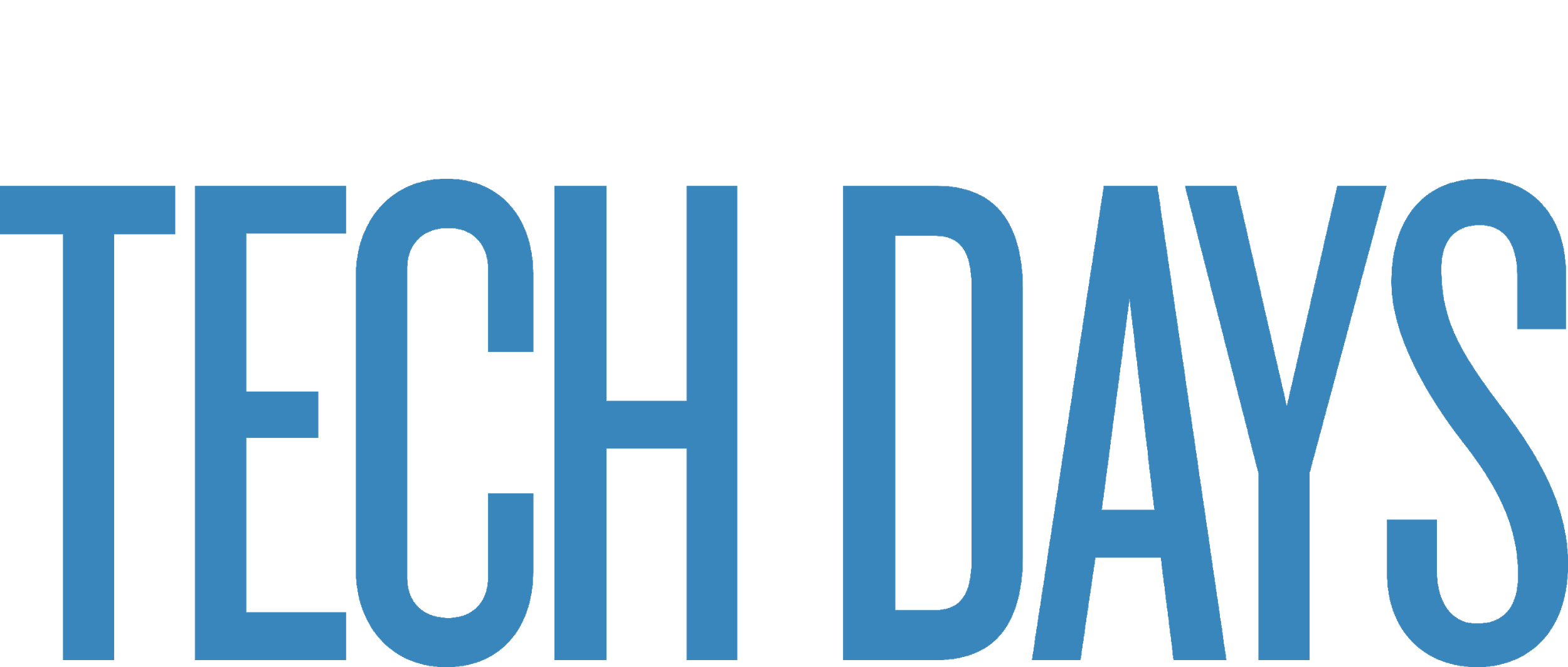 Libadalang example: Semantic
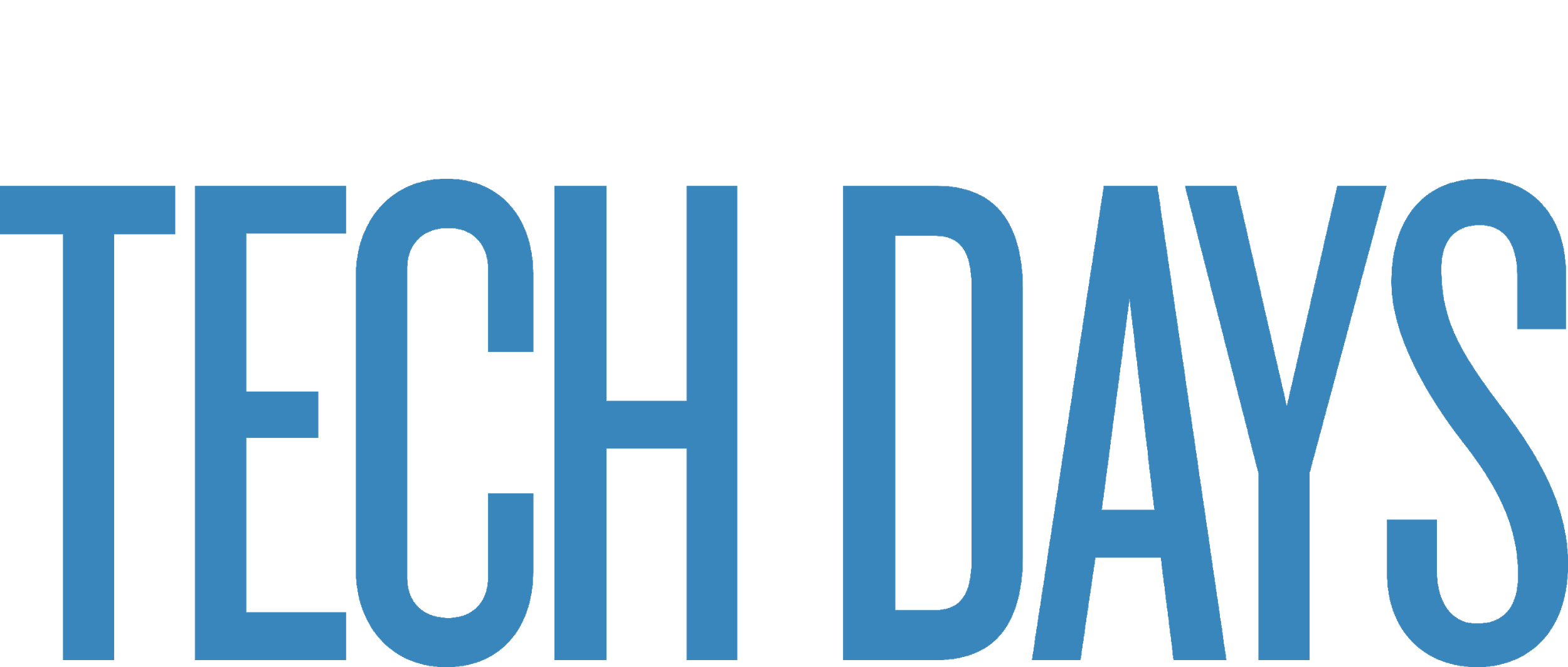 GNAT Pro Assurance
Enterprise
Assurance (on 19)
19.5
19.4
19.3
19.2
19.0w
19.1
19.0
20.0w
2019
2020
2021
Other GNAT Highlights
Spectre V2 mitigation (-mindirect-branch and -mfunction-return switches)
Link time speedup on Windows for large executables with multiple DLLs
Full Ada 2012 syntax for C/C++ binding produced by -fdump-ada-spec
Improved suppression of access-before-elaboration checks and warnings
AWS improvements
Enhanced interoperability with Apache CXF for document/literal WSDL and generated SOAP messages.
Improved session handling security by using a configurable private hash.
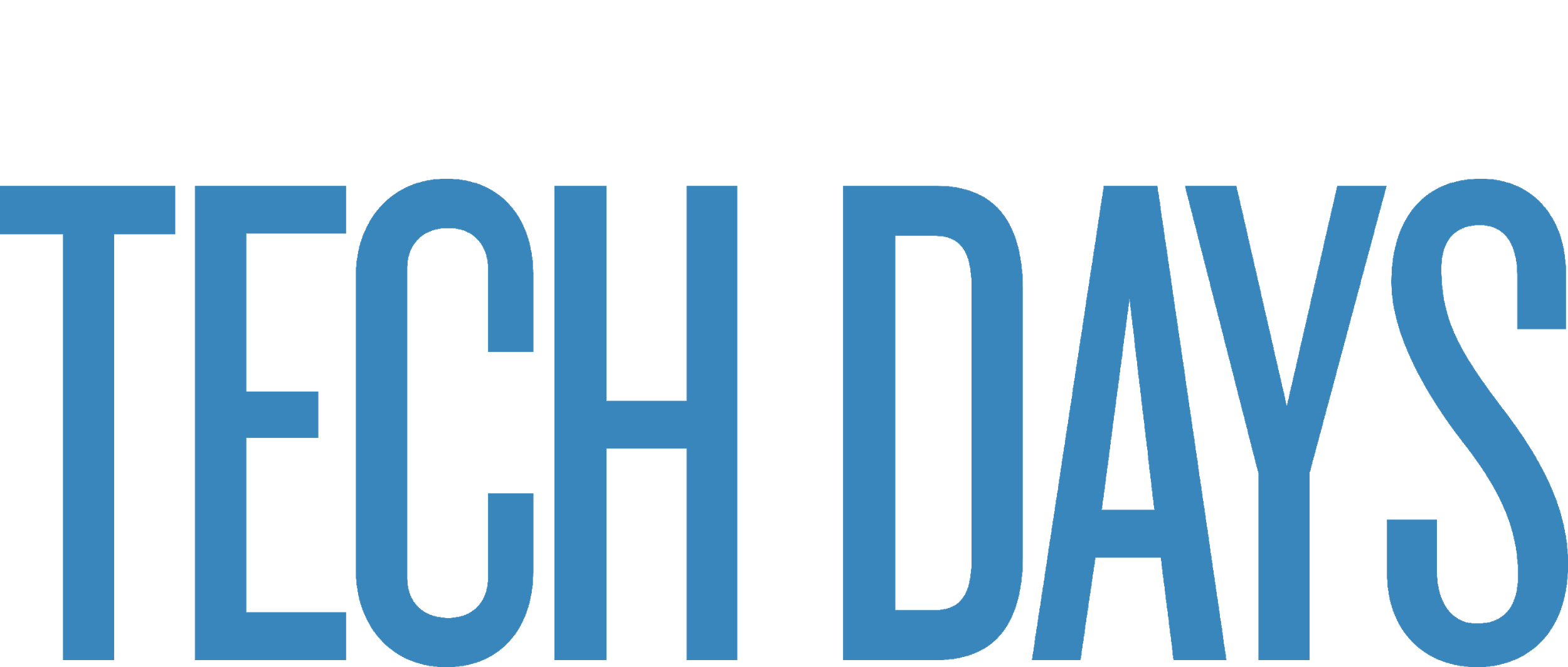 Static Analysis
CodePeer - New Web Interface
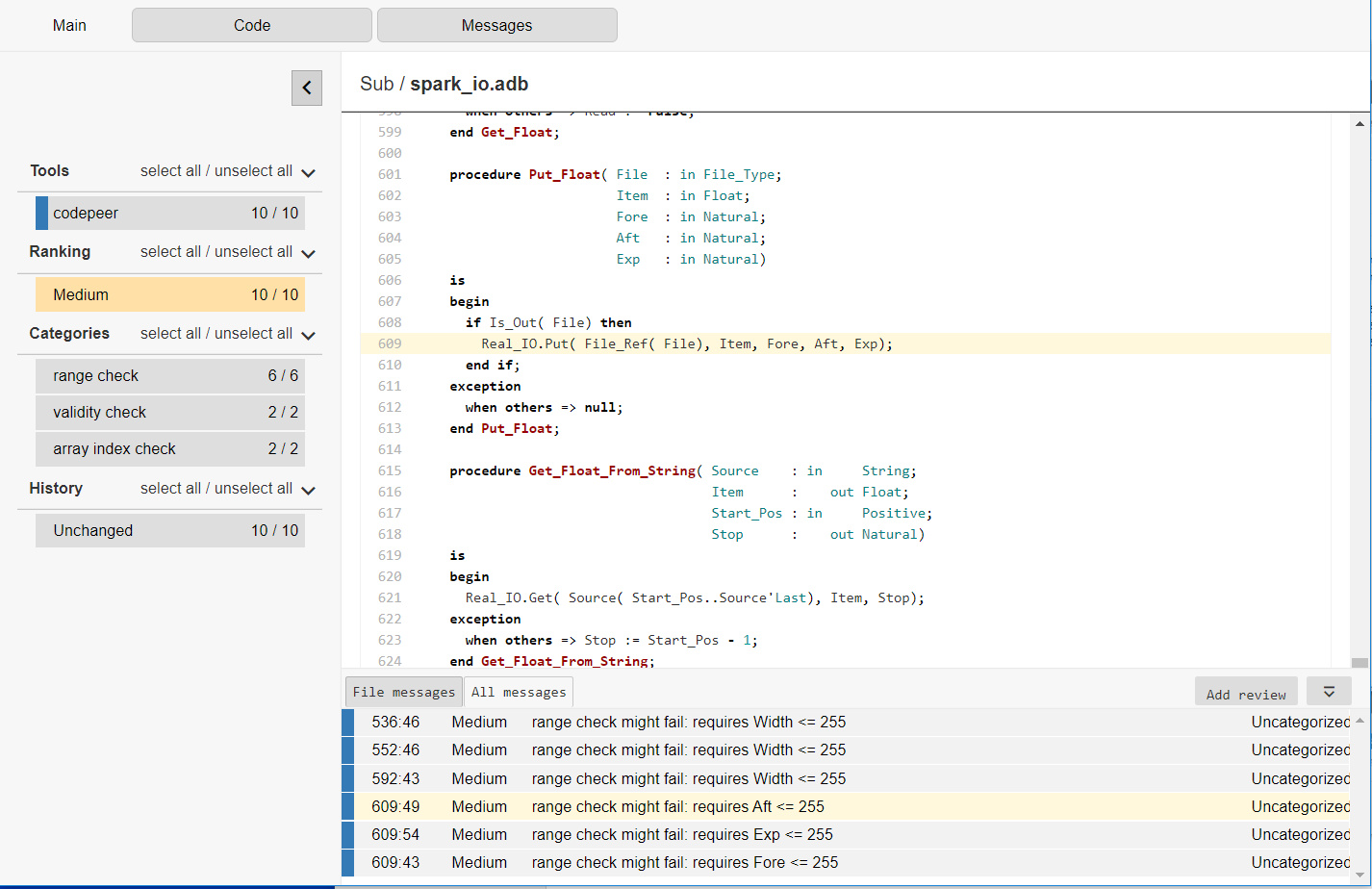 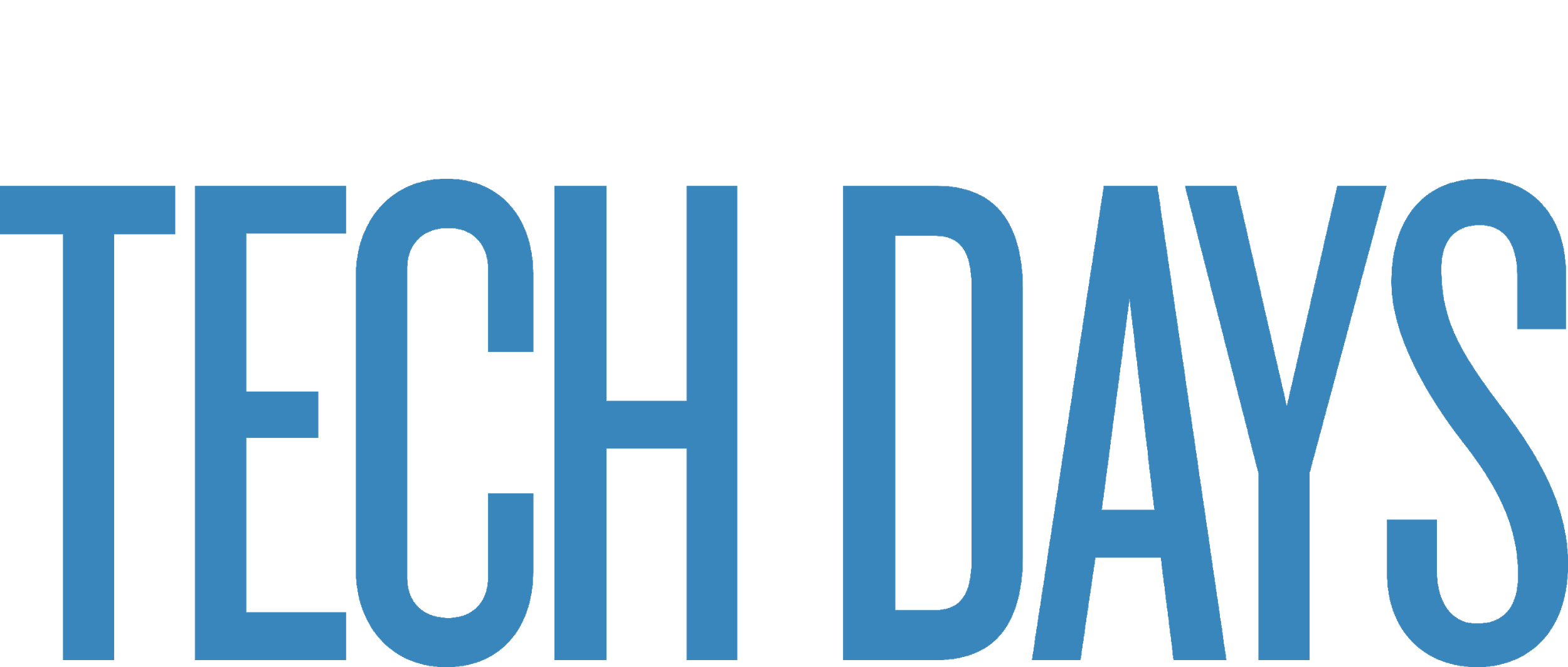 CodePeer - New Entry Level
Level 0 with lal checkers
New default
Very few false positives
Very fast analysis
Will allow users to write their own checkers in the future
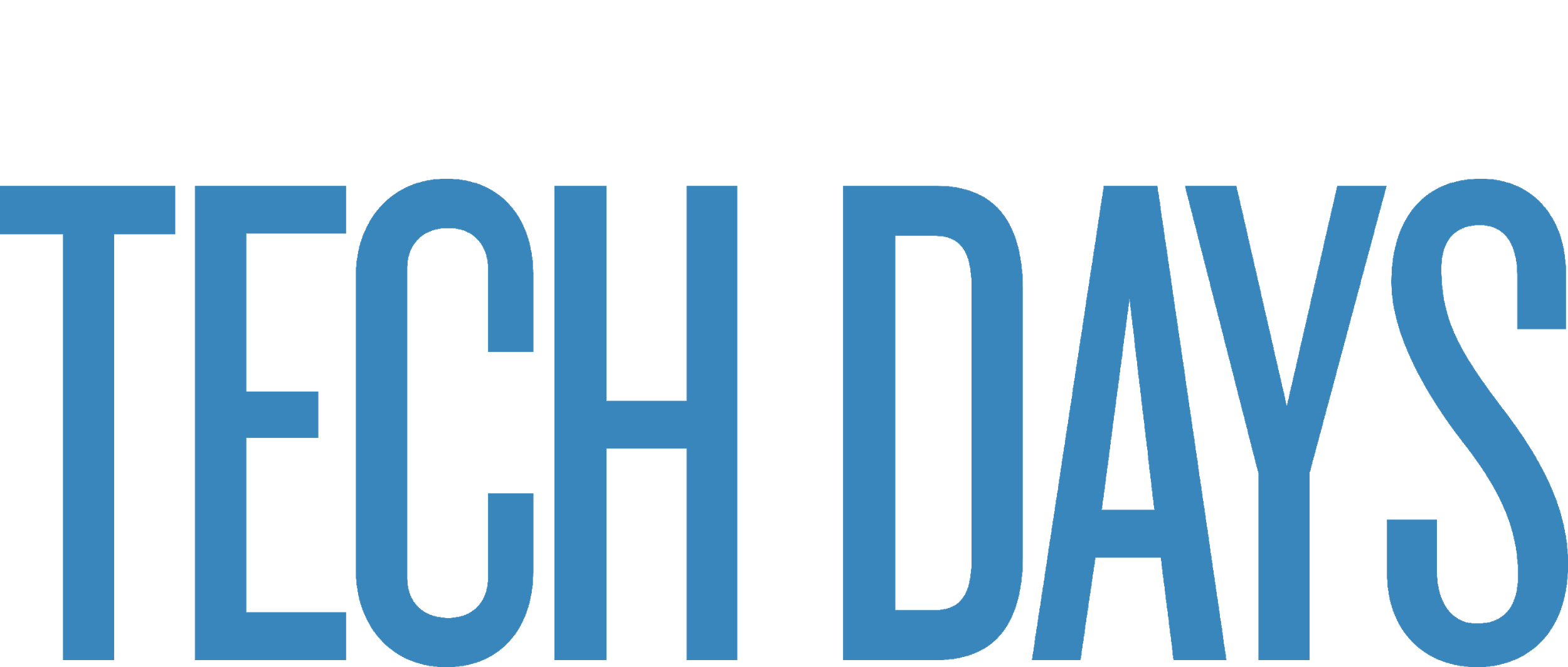 SPARK 2014
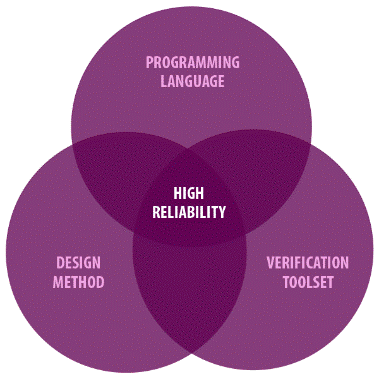 SPARK is a software development technology specifically designed for engineering high-reliability applications.
A formally-defined programming language supporting static analysis

Plus a set of tools to perform those analyses

Based on statically provable contracts + testing
SPARK 2014 plans
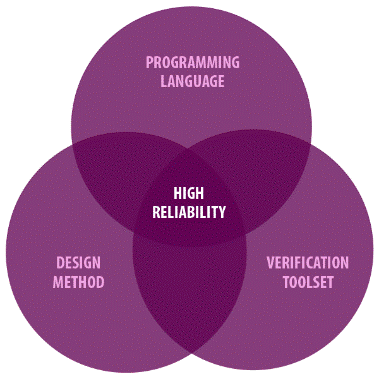 Support for access types

Fine grain initialization proof

Improvements to counter-examples

ISO-26262 (Automotive) qualification
Services
MentorshipsTechnology Adoption Services
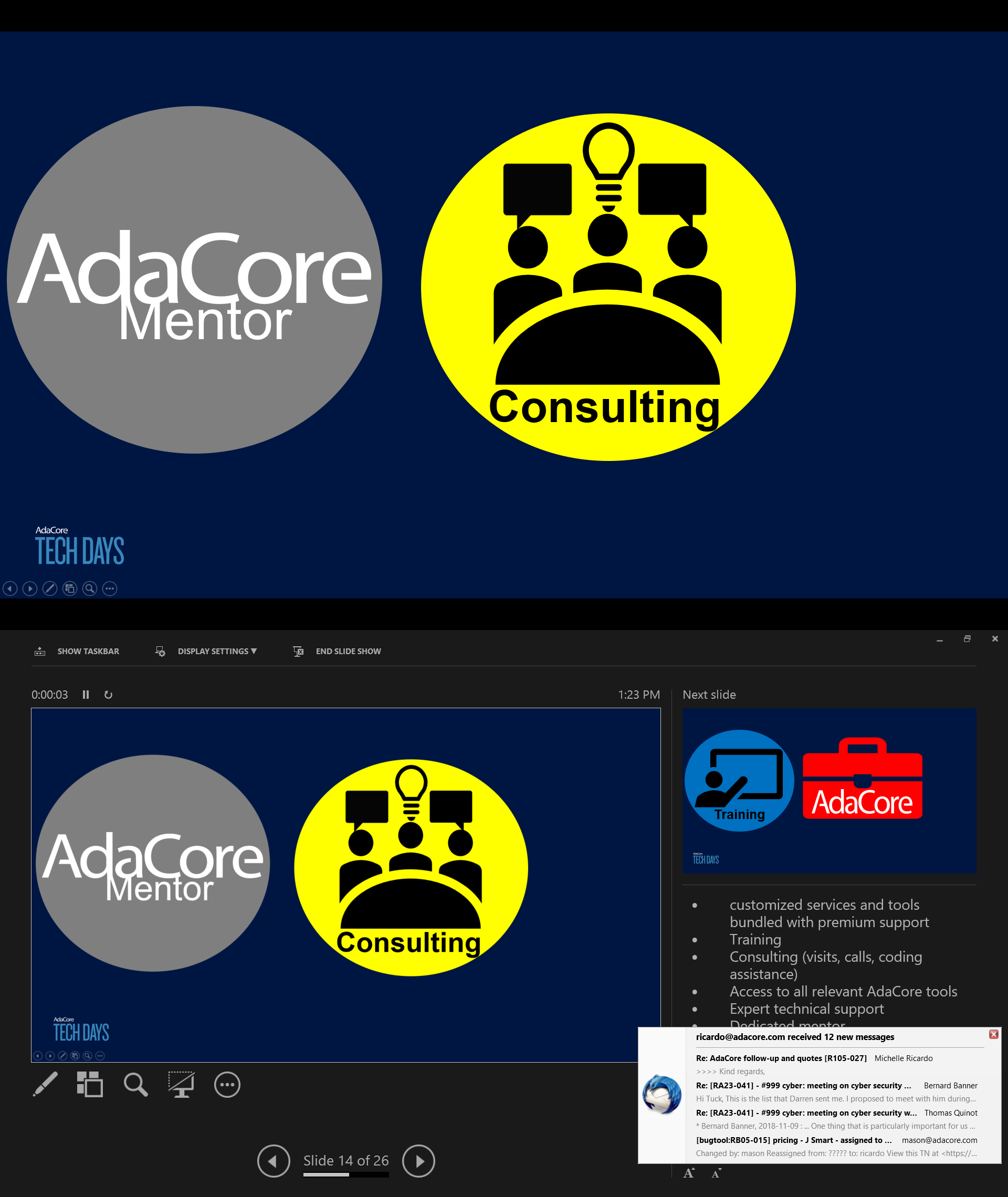 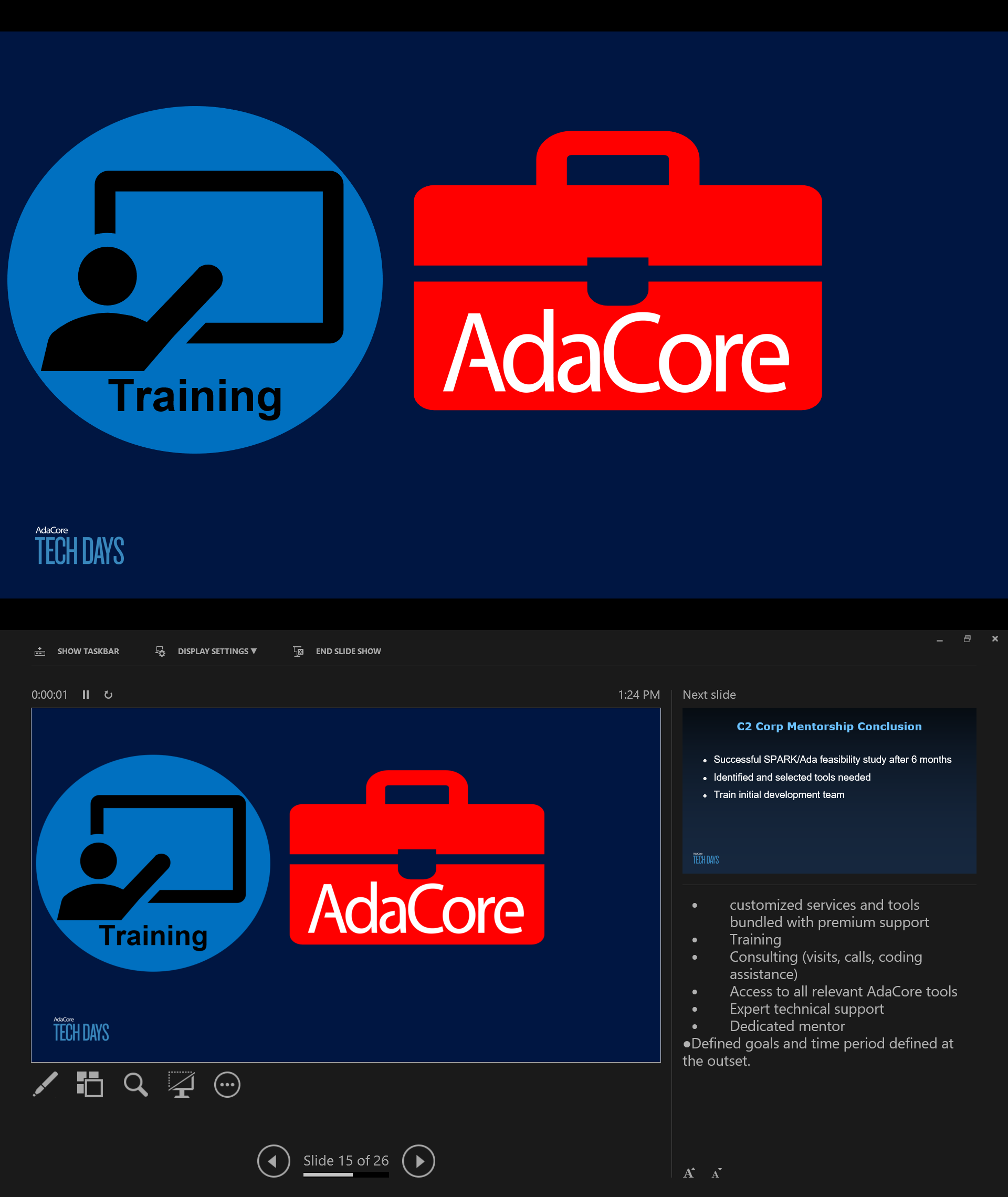 In the lab
Ada and GPUs (1/2)
Offload computations
Ada and GPUs (2/2)
procedure Test_Cuda 
   (A : Float_Array; B, C : Float_Array) 
is
begin
   A (CUDA_Get_Thread_X) := B (CUDA_Get_Thread_X) + C (CUDA_Get_Thread_X);
end Test_cuda;
CUDA / OpenCL option
A, B, C : Float_Array;
begin
   pragma CUDA_Kernel_Call (Grid’(1, 1, 1), Block’(8, 8, 8));
   My_Kernel (A, B, C);
procedure Test_OpenACC is
   A, B, C : Float_Array;
begin
   -- initialization of B and C   

   for I in A’Range loop
      pragma Acc_Parallel;
      A (I) := B (I) + C (I);
   end loop;
end Test_OpenACC;
OpenACC option
Other Significant Efforts
LLVM-based compilers experiments

GNATcoverage support for instrumented code (as opposed to instrumented emulation)
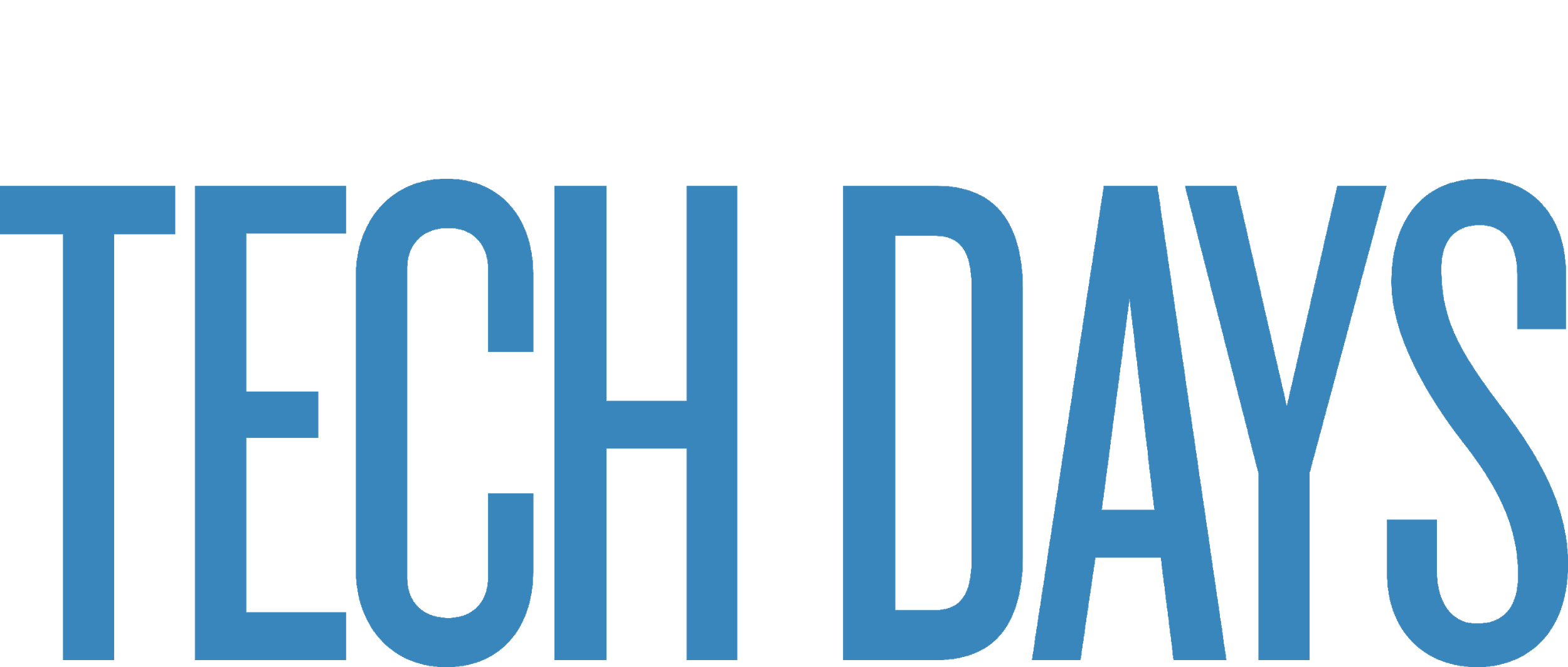 New Ada Adopters
Why do they care about Ada?
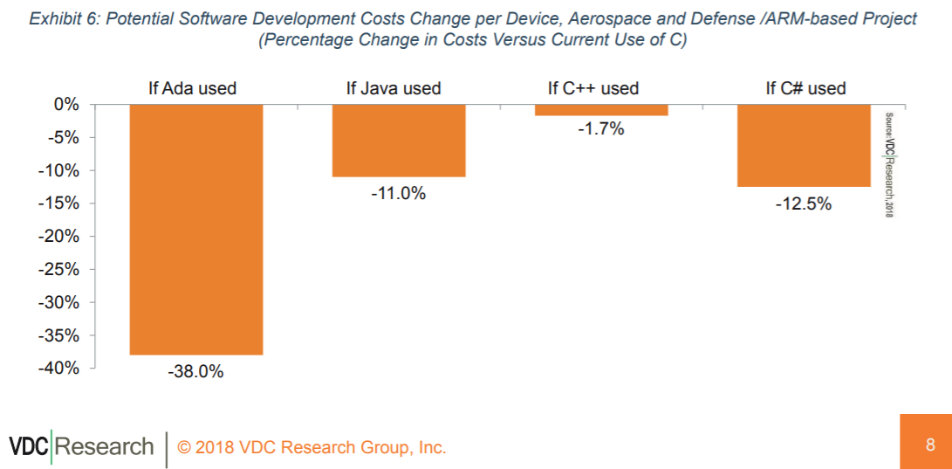 Source: https://www.adacore.com/uploads/techPapers/Controlling-Costs-with-Software-Language-Choice-AdaCore-VDC-WP.PDF
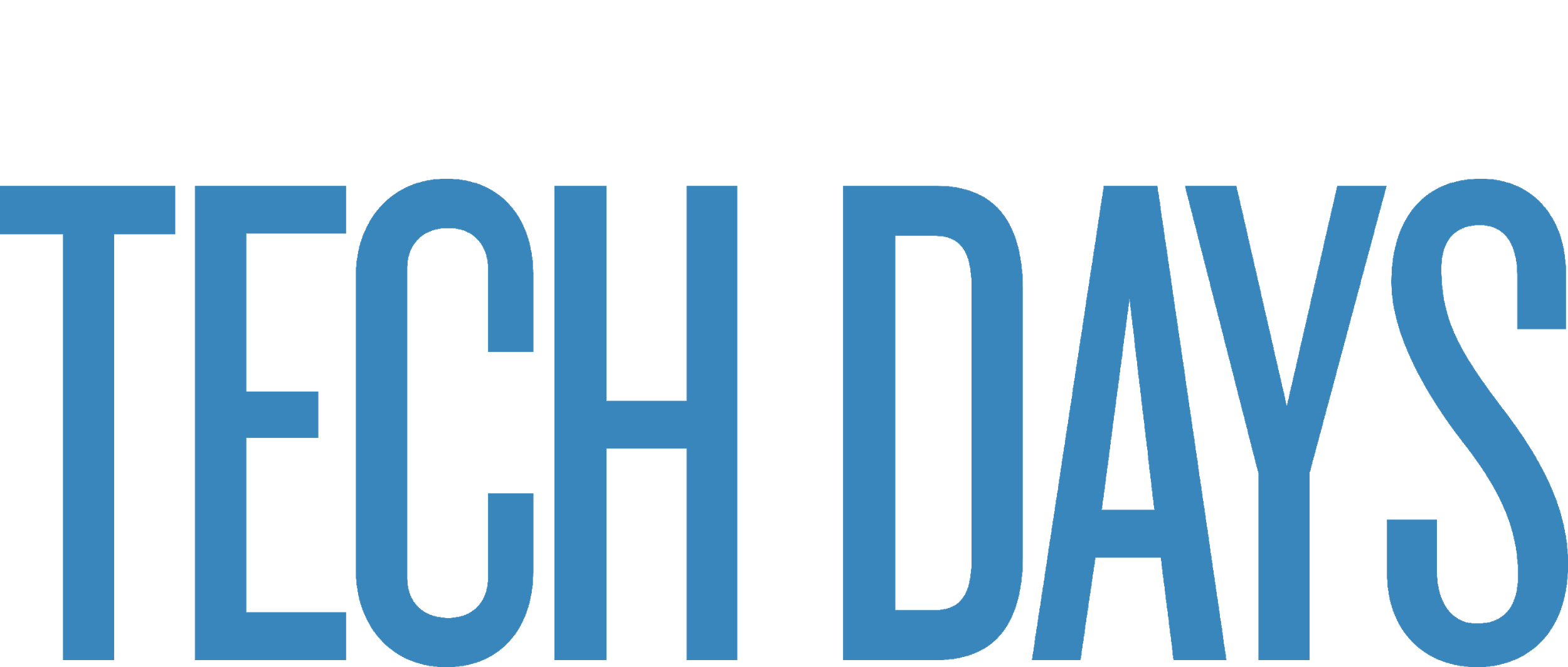